37
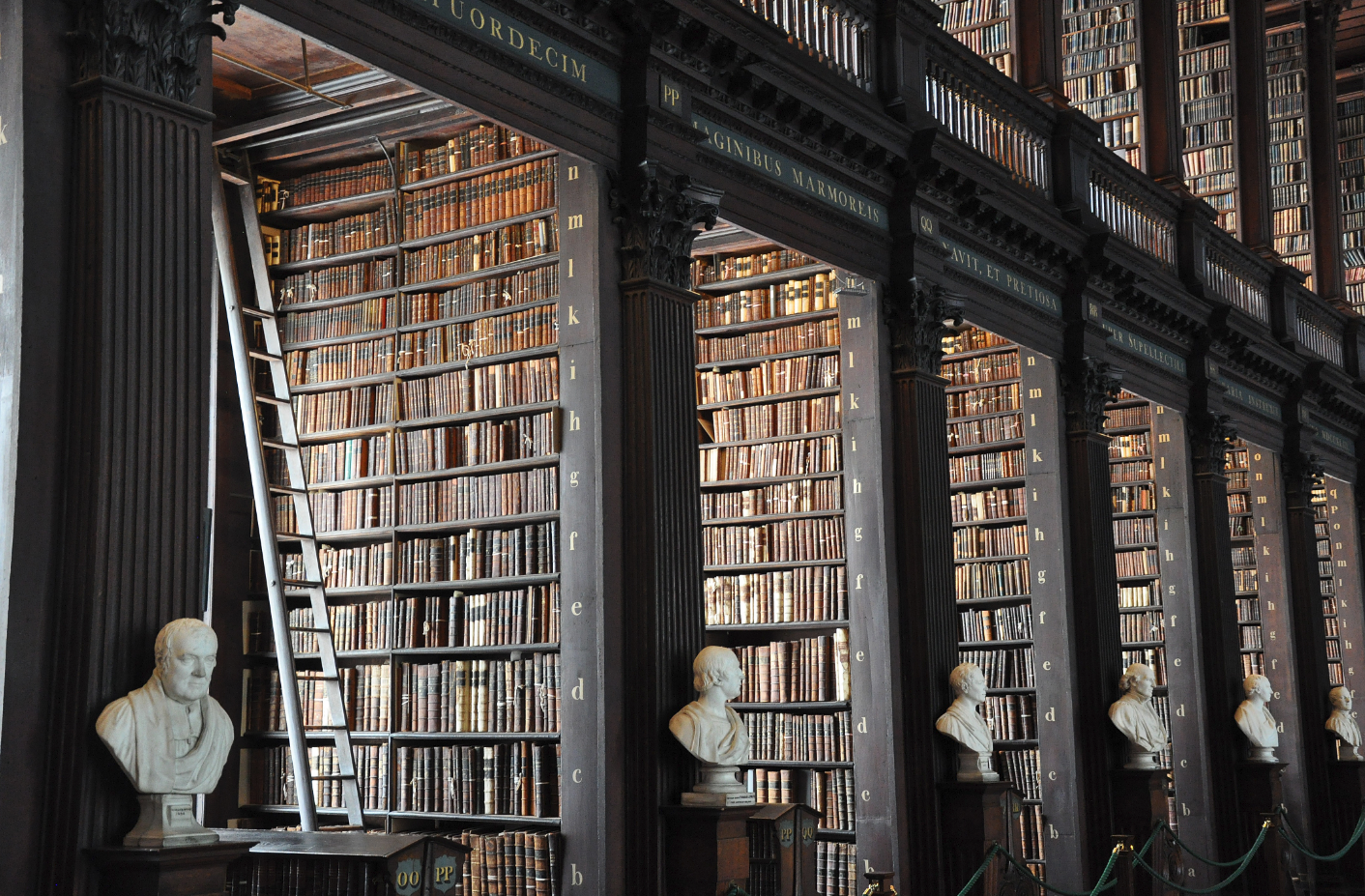 ФИЛОСОФИЯ
Обществоведение (подготовительный курс)
Ситник П.В.
2021
Программа
Понятие философии и её структура.
Историческая динамика философии.
Философия в системе культуры.
Философские подходы к познанию действительности.
Понятие философии и её структура
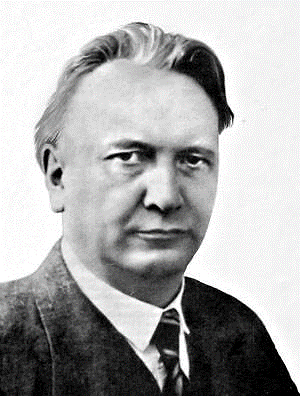 Философия (др.-греч. φιλοσοφία - любовь к мудрости) – это форма теоретического мышления, которая опе- рирует абстрактными понятиями и формирует систе- му знаний о наиболее общих и фундаментальных ха- рактеристиках реальности и способах её познания че- ловеком
В VII-VI вв. до н.э. философия возникает одновремен- но в Древнем Китае, Древней Индии, Древней Греции
Немецкий философ Карл Ясперс (1883-1969) назвал период с VIII по II в. до н.э. осевым временем, когда на смену мифологическому мировоззрению пришло фи- лософское, сформировавшее тот тип человека, кото- рый существует поныне
Карл Ясперс
Понятие философии и её структура
Категории (др.-греч. κατηγορία - высказывание, признак) – предельно общие понятия, выра- жающие наиболее существенные отношения действительности
Историческая динамика философии
Закономерности исторической динамики философии
формирование философских учений, школ и направлений во многом зависит от общего уровня развития общества, его культурной традиции
сложившиеся философские учения содержательно влияют друг на друга
Историческая динамика философии
Периодизация философии
по историческому критерию
по региональному критерию
по национальному критерию
философия Древнего Востока, средневековая философия, современная философия и т.д.
западноевропейская, латиноамериканская философия и т.д.
белорусская, французская, итальянская философия и т.д.
Историческая динамика философии
Философия в системе культуры
Философские подходы к познанию действи- тельности
Основные подходы к познанию
гносеологический оптимизм
скептицизм
агностицизм
мир познаваем
выражает сомнение в возможности по- лучения достовер- ного знания
мир непознаваем
эмпиризм (через опыт)
рационализм (посредством разума)
Литература
1. Данилов А.Н. и др. Обществоведение: Учебное по- собие для 10 класса. / Под ред. А.Н.Данилова. – Минск: Адукацыя і выхаванне, 2020, §21.
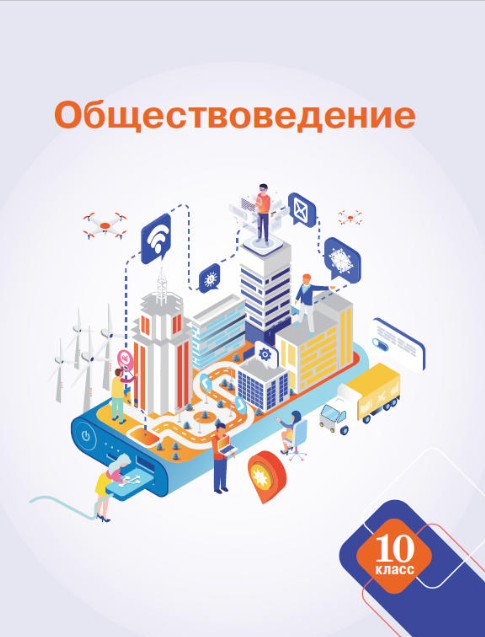